Training for Medical education via innovative eTechnology  

 MediTec




Kick off Meeting

23.02.2018
Subcontracting
Typical activities which may be sub-contracted are (provided they are not carried out by beneficiaries' staff: (person or org. from outside of the organization):

Organisation of Workshops 
Evaluation activities and auditing
IT courses
Language courses
Printing, publishing and dissemination activities
Translation Services
Web design and maintenance
Installation of the Centers, cable laying,……. 
Printing drafts of courses materials, presentation materials, trainings courses for students and staff members

Rules for subcontracting: needs as in Equipment when the contract >= 500,00 Euro
<500,00 Euro: needs contract between the two parties and paid invoices /  
             invoice from the 2nd  party, in case of the transfer to the 2nd party
												Please ask the coordinator!!!!
Co-Financing
Organising of meeting, booking, visit partners,..
Printing material for training, Organising of training for students and teachers (as invoices and staff reports)
Training for students in the centers (as staff reports)
Software for training of students in innovative medical technology and Update the bought software (invoices)
Visit partners (Travel reports)
Each partner have to present Co-financing
Travel to Slovakia, Malta, Czech and Germany
1-3 Staff member to Slovakia, Malta, Czech and Germany
3 Persons from PC, manager and 2 teachers / staff members
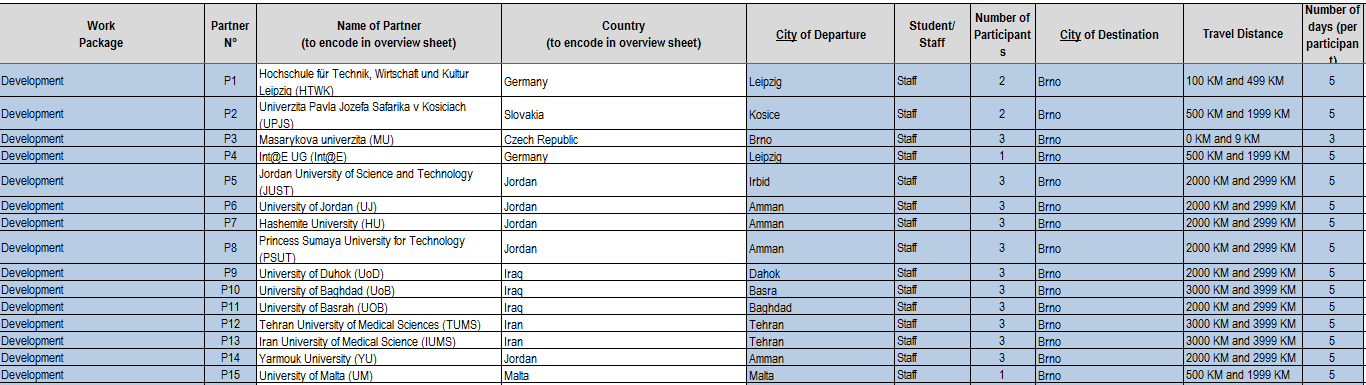 20 Students to Malta, 20 to Czech, 20 to Slaovakia
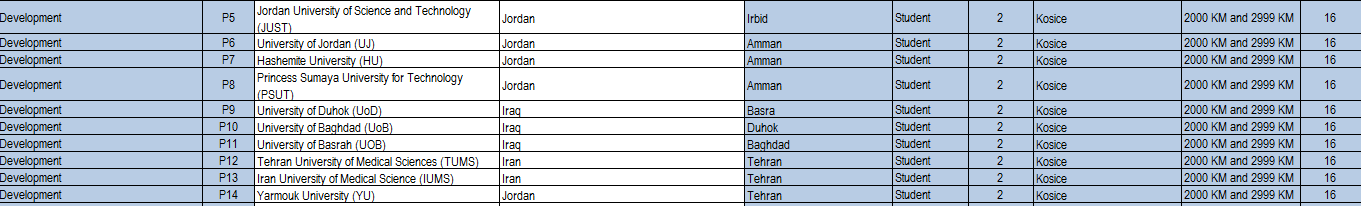 EU Partners:  Use  your Subcontracting for the training program, please ask the coordinator!!!
Travel Distance and Unit Cost
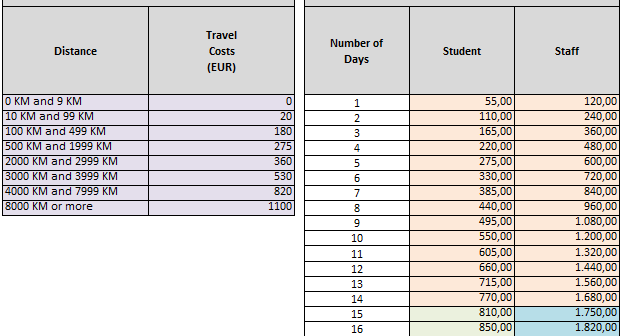 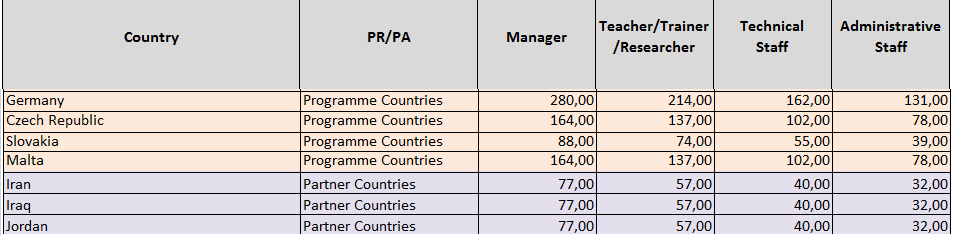 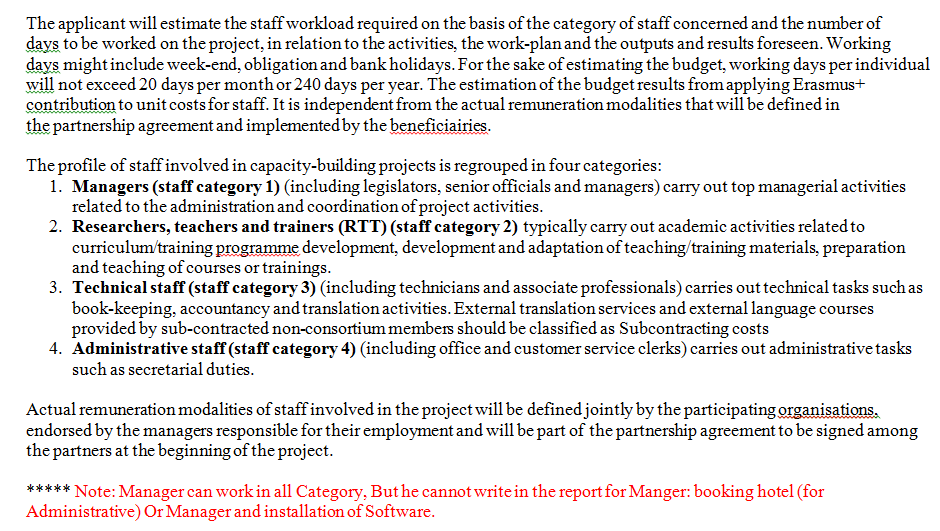 Thank you for attention